La révolution russe de 1917 et ses conséquences en Europe
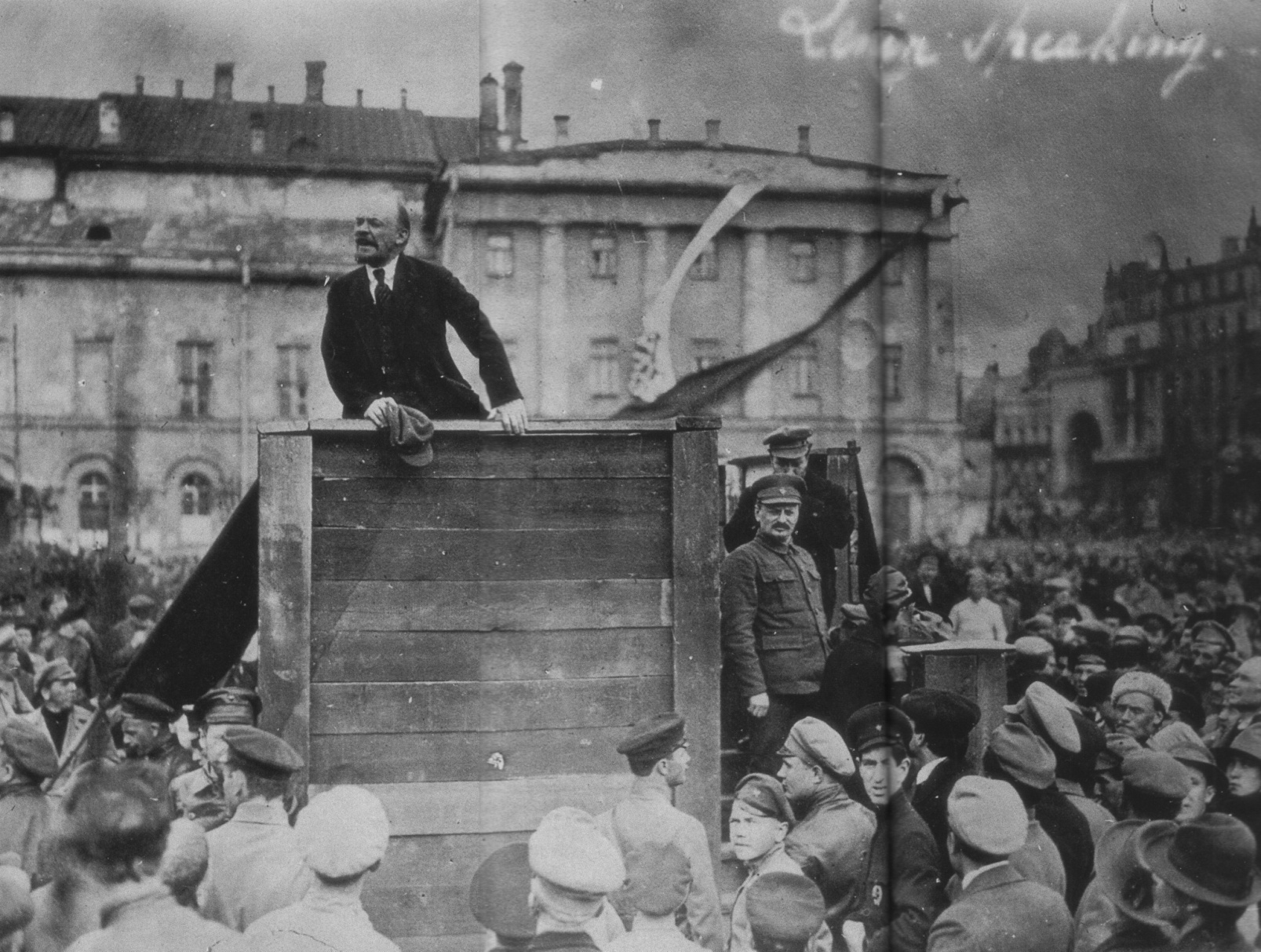 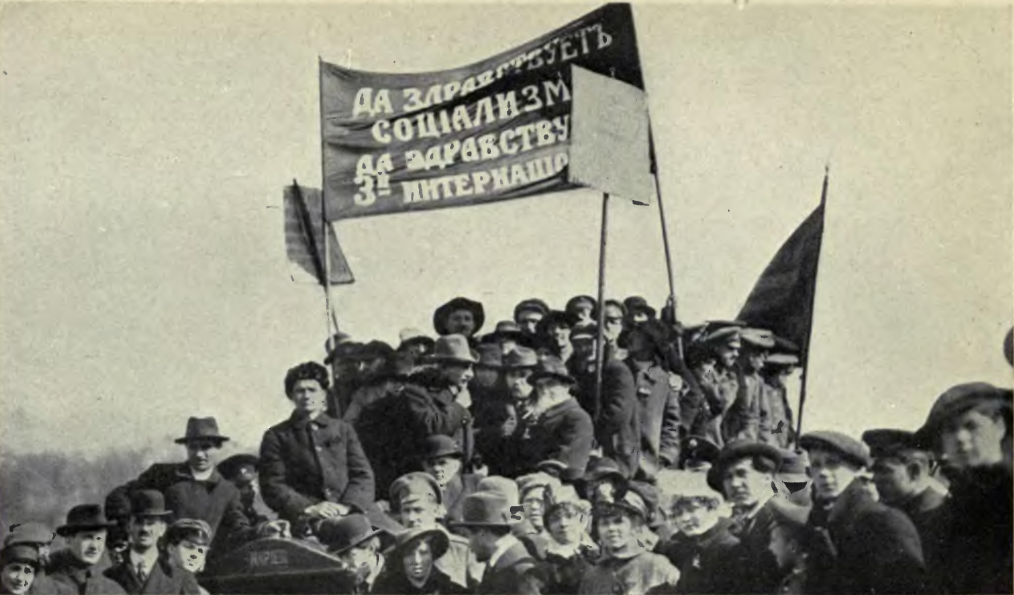 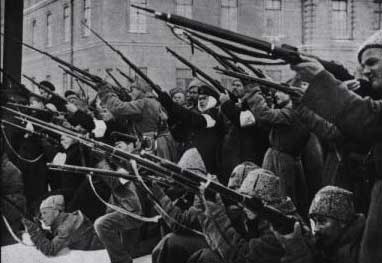 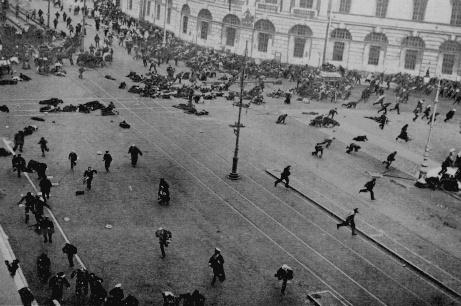 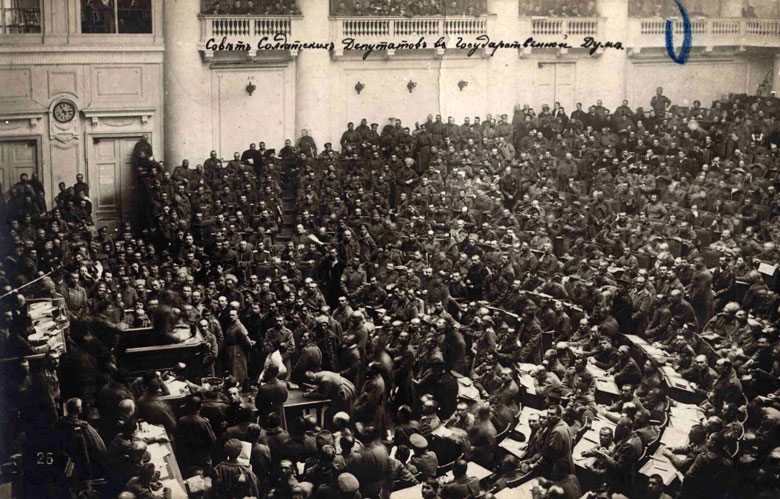 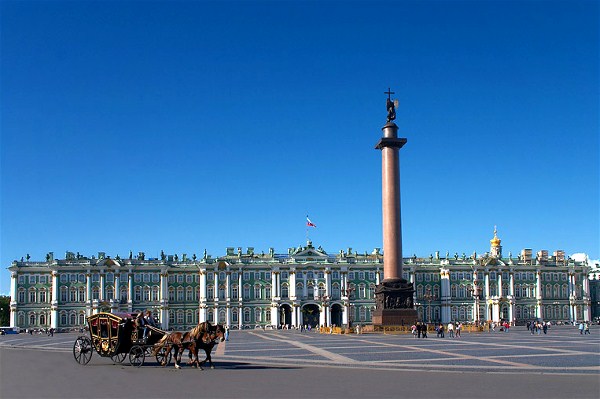 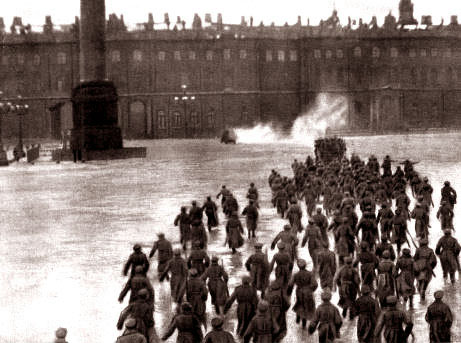 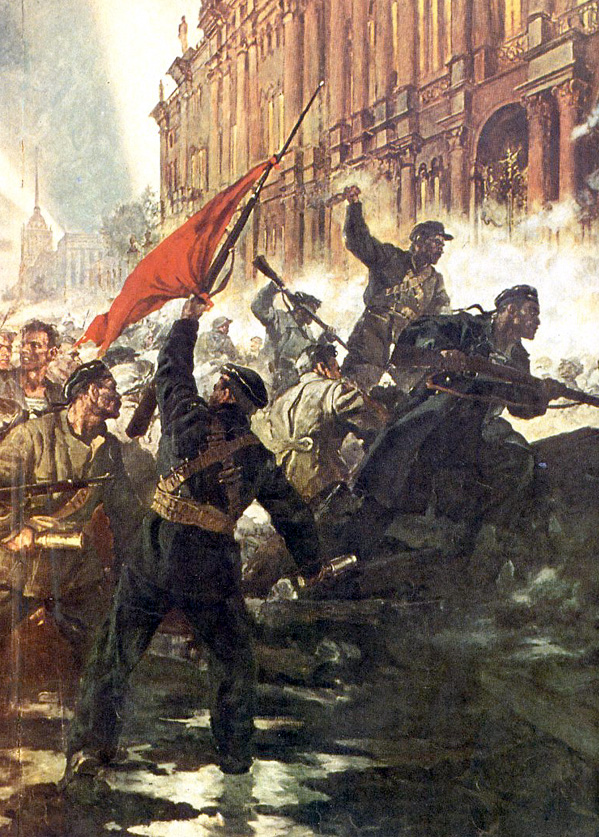 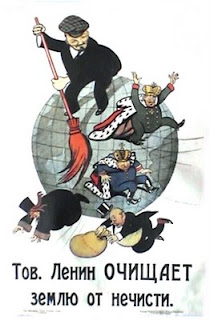 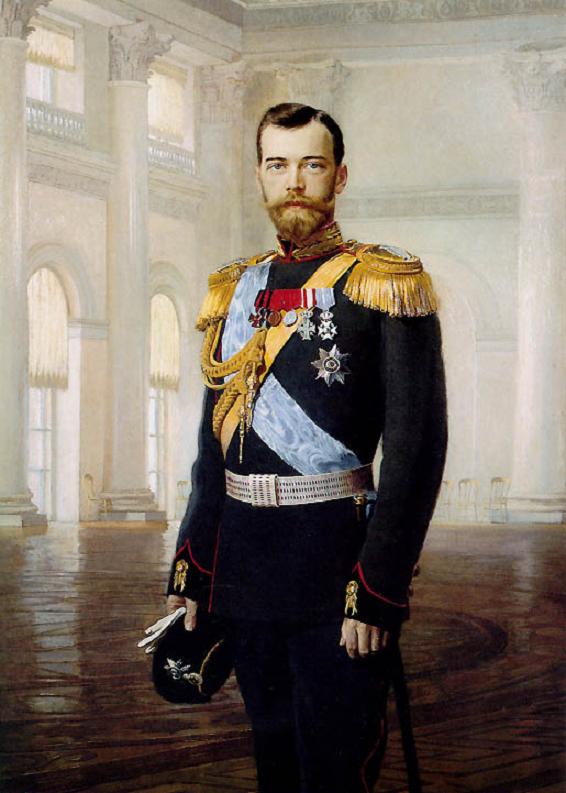 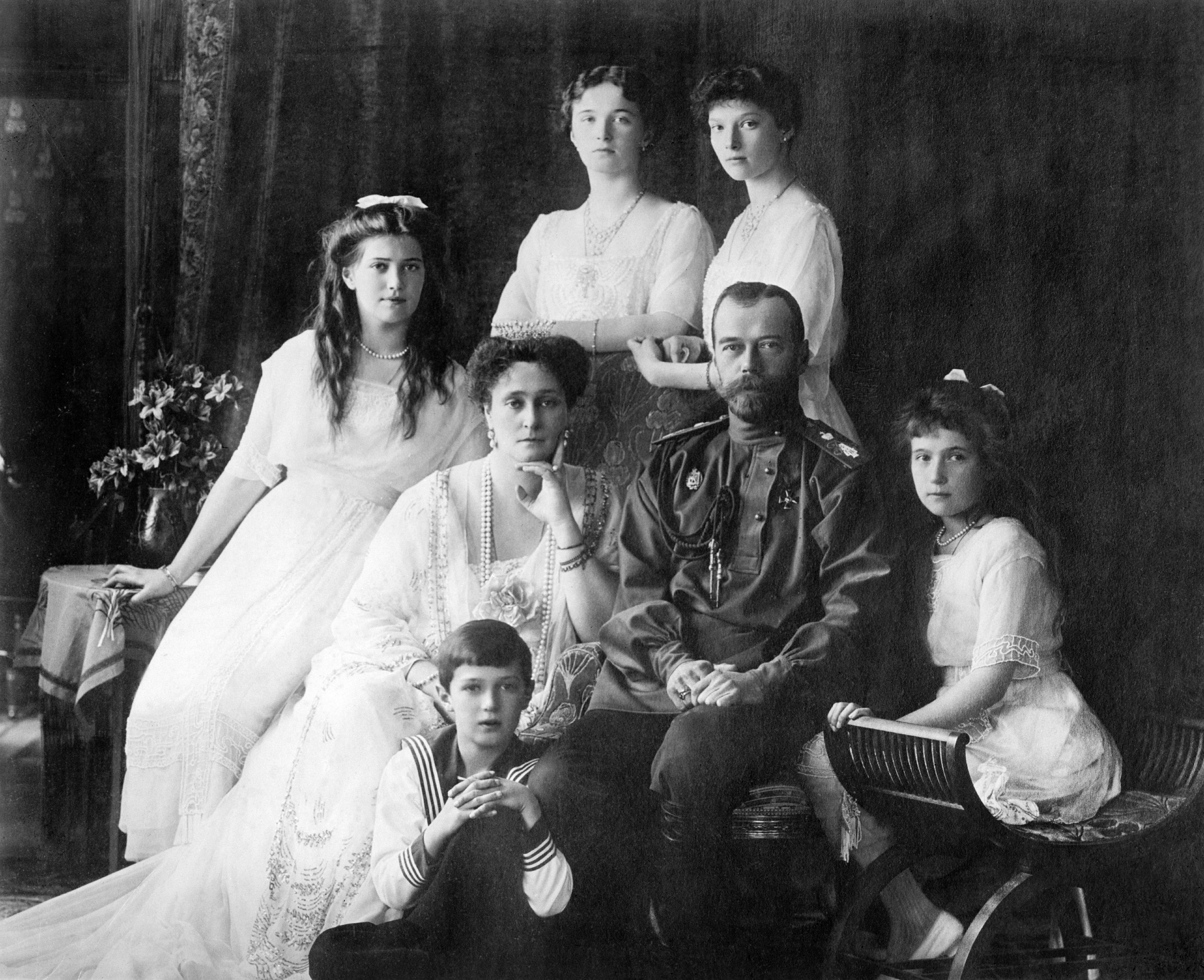 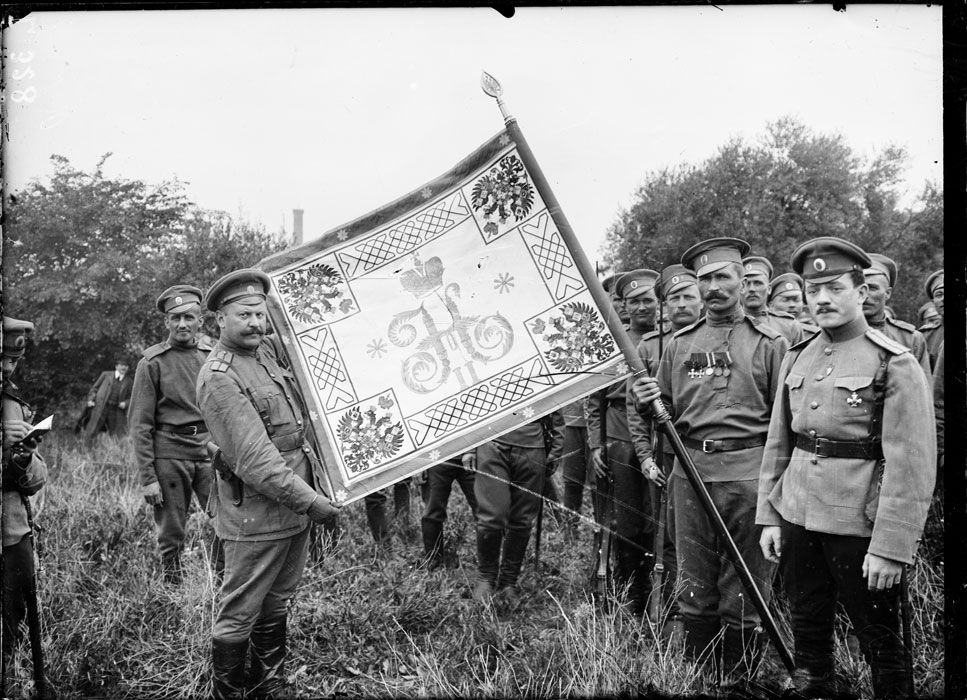 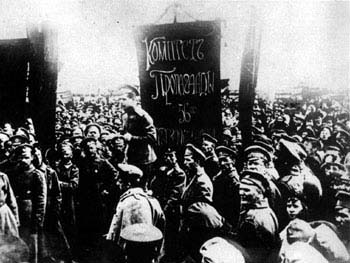 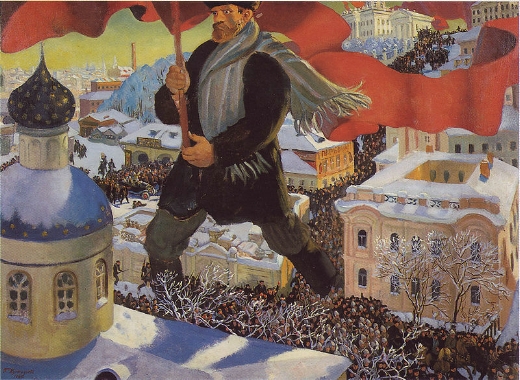 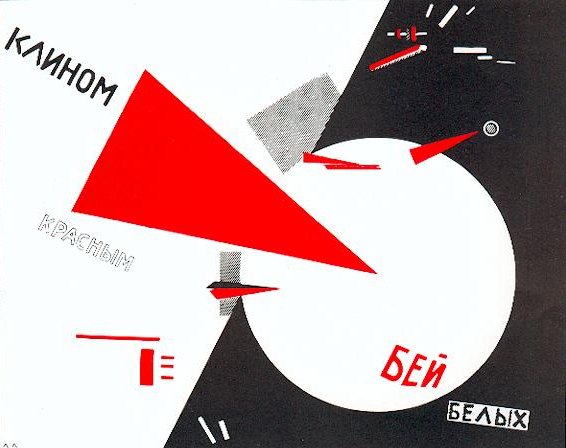 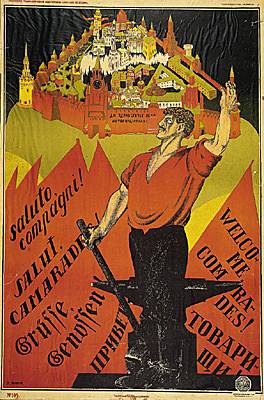 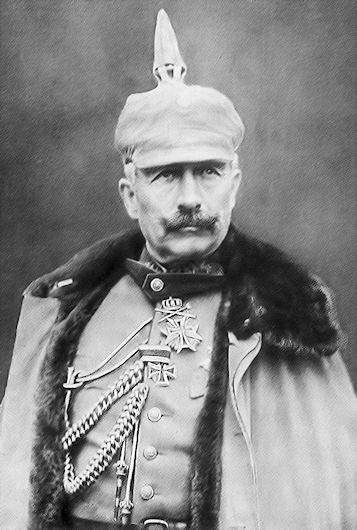 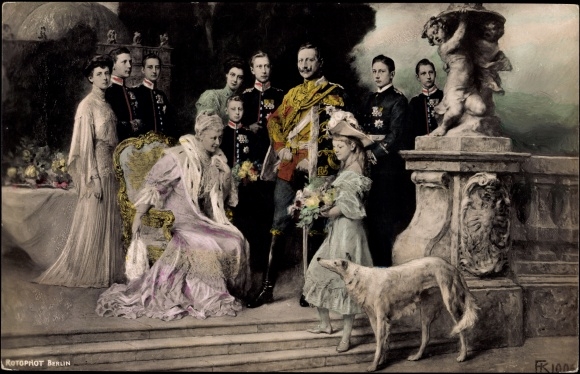 http://wn.com/der_untergang_des_alten_europa_2
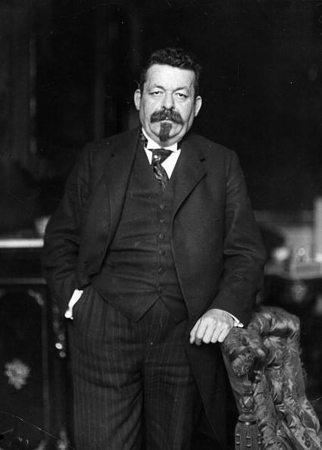 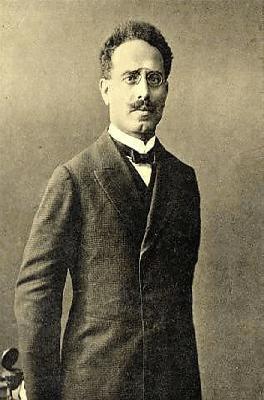 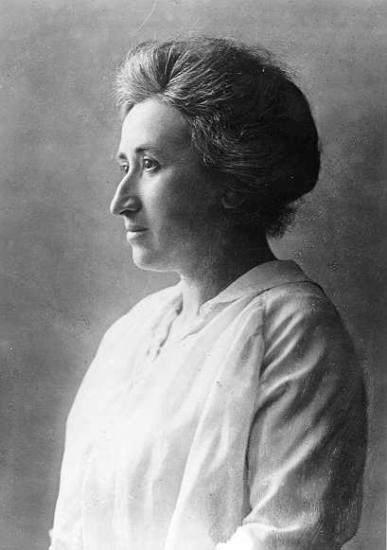 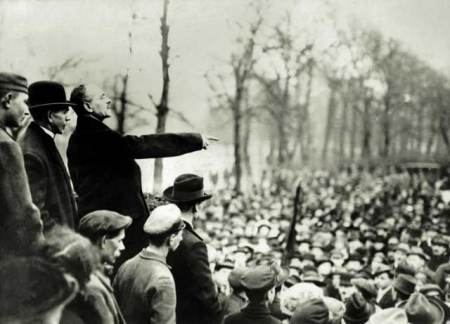 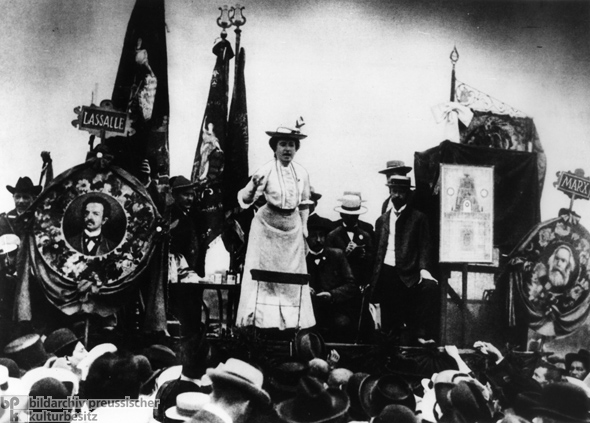 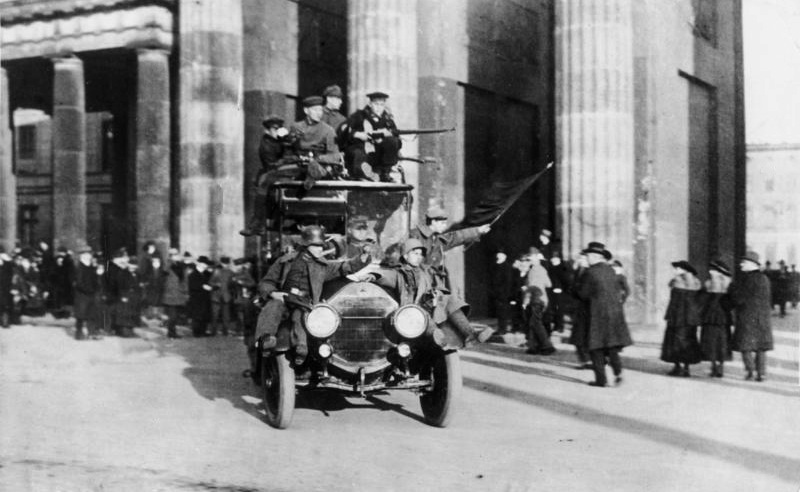 Révolution de novembre 1918 à Berlin : un groupe de soldats brandissant le drapeau rouge, le 9 novembre à la Porte de Brandebourg.
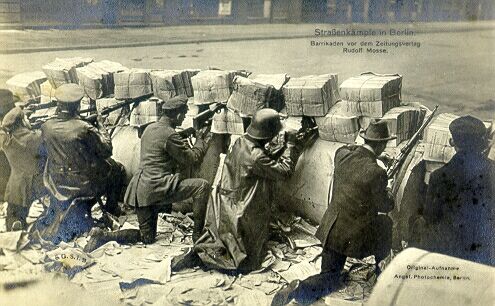 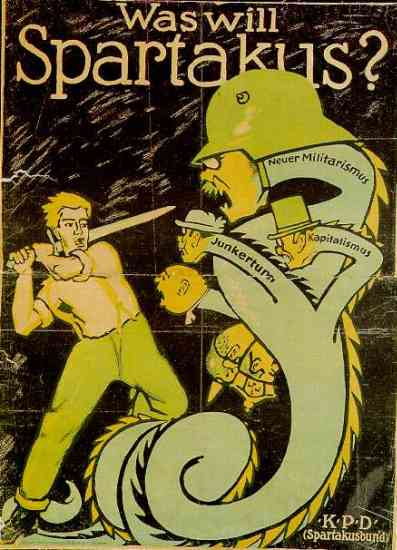 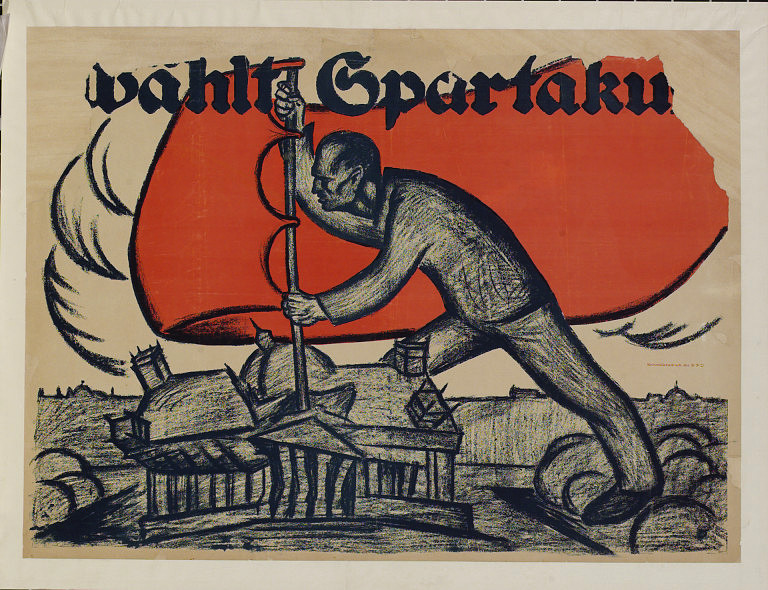 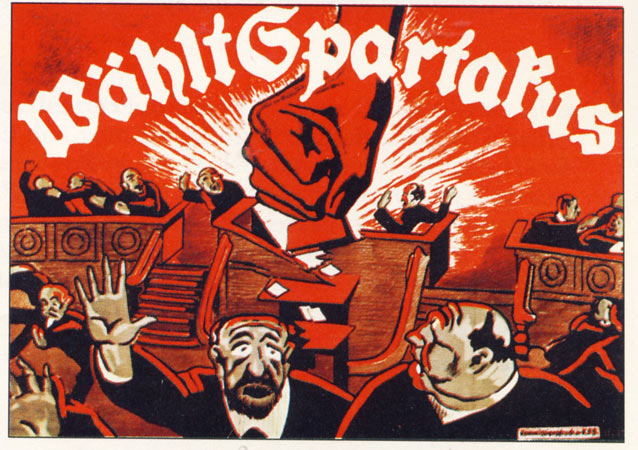 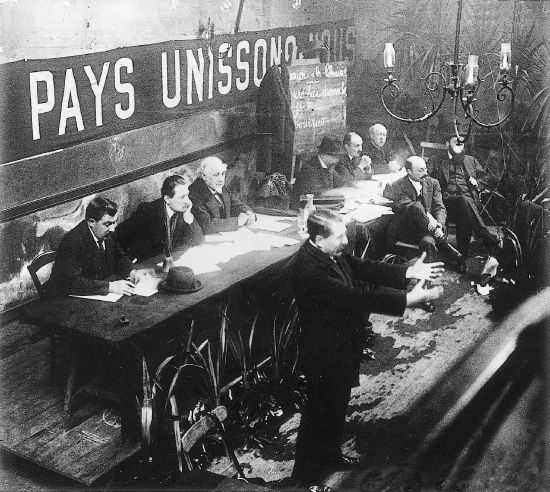 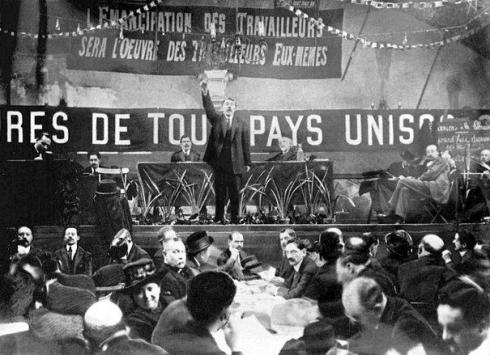 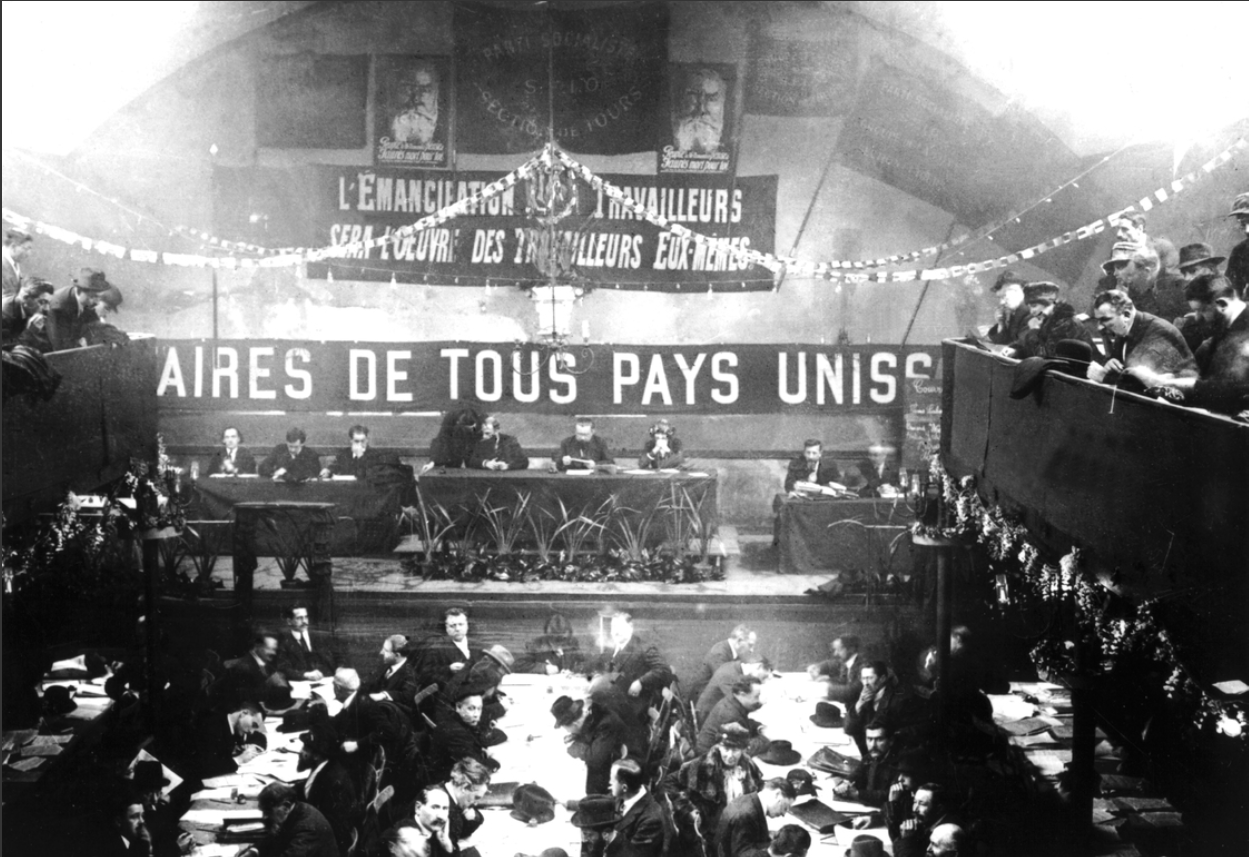 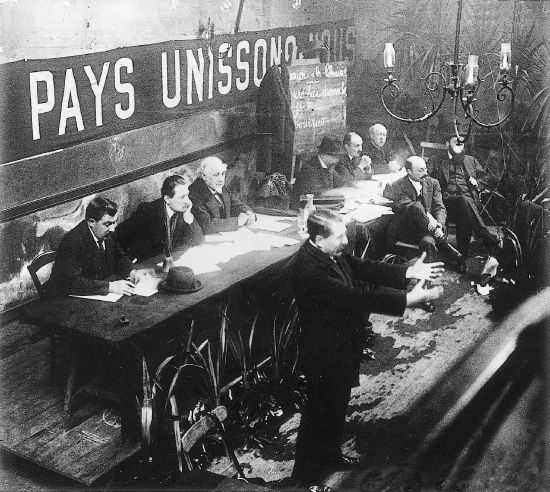 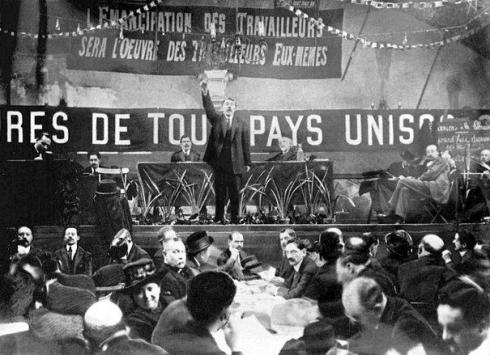 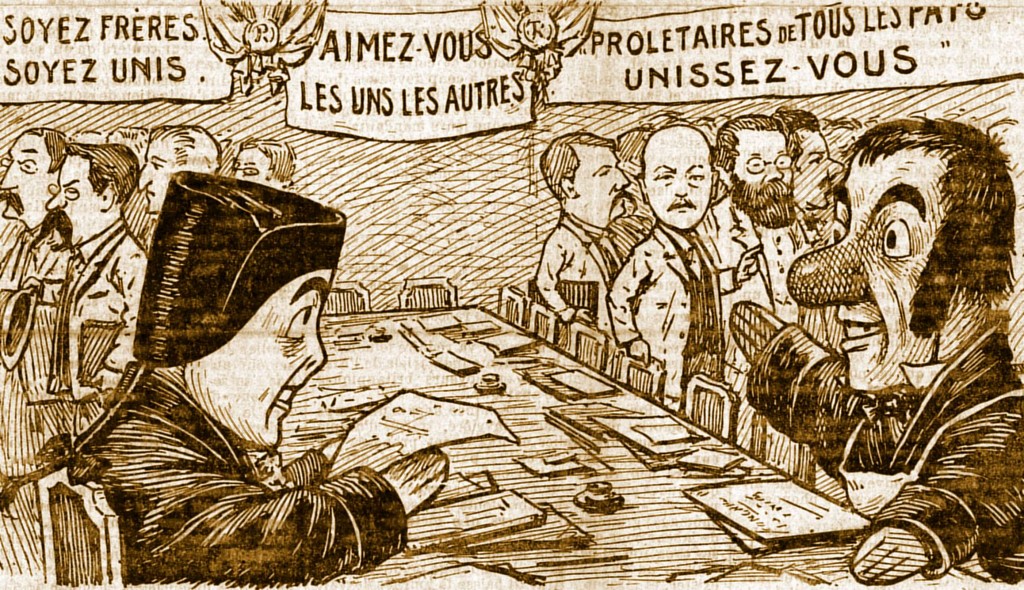 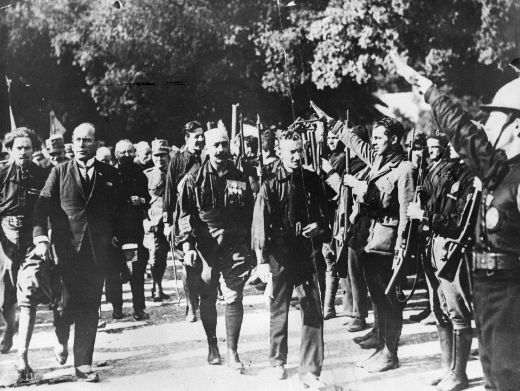 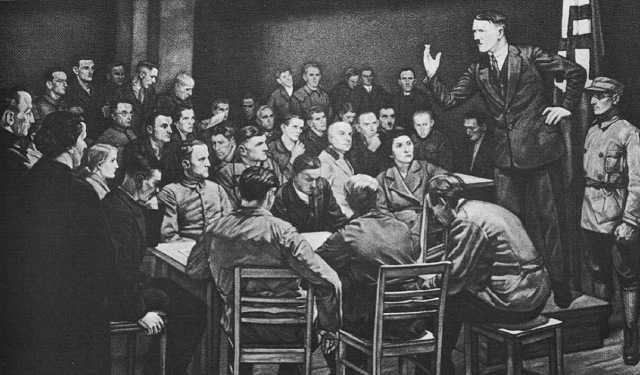 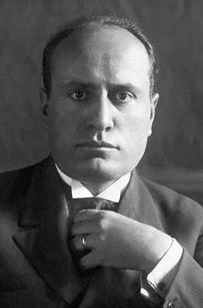 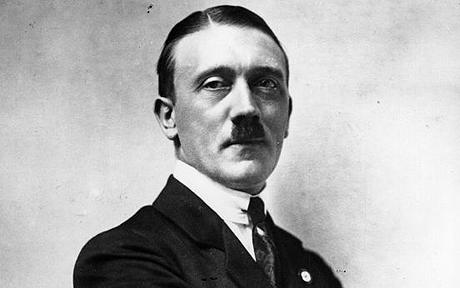